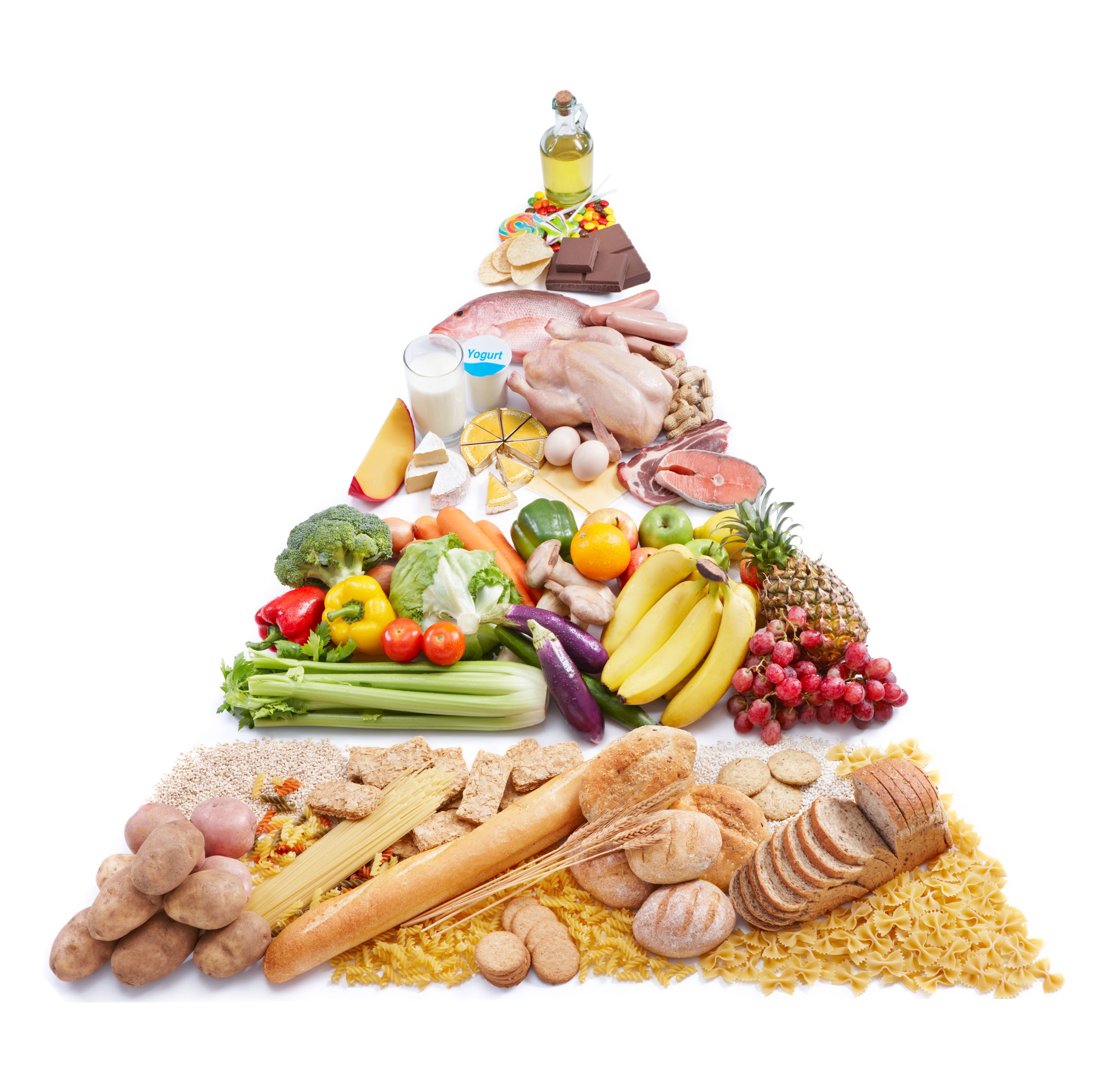 Fat, oil, sugar, sweets
10%
Meat, fish, milk, eggs
15%
Vegetables
25%
Fruit
20%
Bread, cereals, pasta
30%
Here are the number of kilojoules (kJ) people of your age should eat each day.
Girls
Boys
7 700 kJ
7 200 kJ
9 Years
10 Years
8 500 kJ
8 100 kJ
A 7 year old girl only needs to eat 6 400 kilojoules (kJ) per day.
The whole square is 100%. 
How many kilojoules are 50%, 10%, 1%?
6 400 kJ
3 200 kJ
64 kJ
640 kJ
6 400 kJ
6 400 kJ
6 400 kJ
50% is half of 100%.
10% is one tenth of 100%.
1% is one hundredth of 100%.
Half of 6400 equals 3200 kJ.
One tenth of 6400 equals 640 kJ.
One hundredth of 6400 
equals 64 kJ.
Using a percentage bar
Percentage
Pippa
10 years old
50%
0%
100%
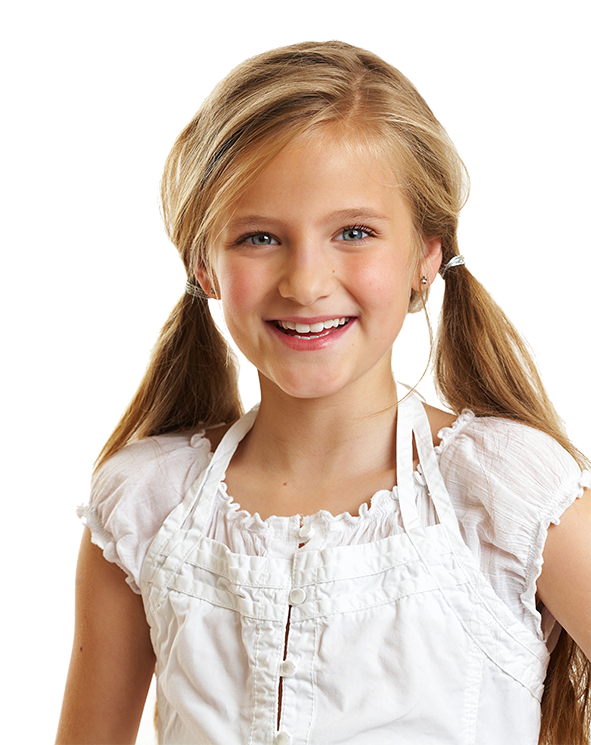 0 kJ
8 100 kJ
4 050 kJ
Amount
Using a percentage bar
Percentage
Pippa
10 years old
10%
50%
0%
100%
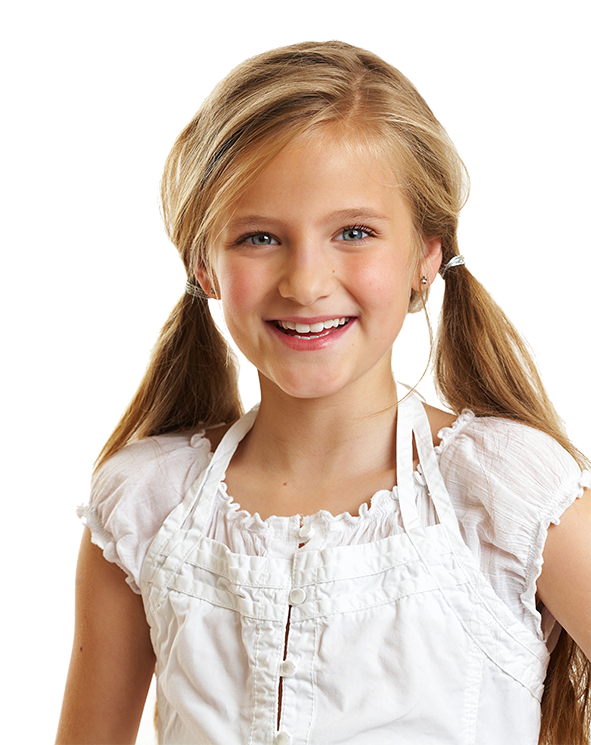 0 kJ
8 100 kJ
810 kJ
4 050 kJ
Amount
Draw a percentage bar to show 
1% of Pippa’s kilojoule intake.
I am 8 years old so my daily intake should be 7 300 kJ per day.
How many kiloJoules of each food type should I eat in one day?
Tama
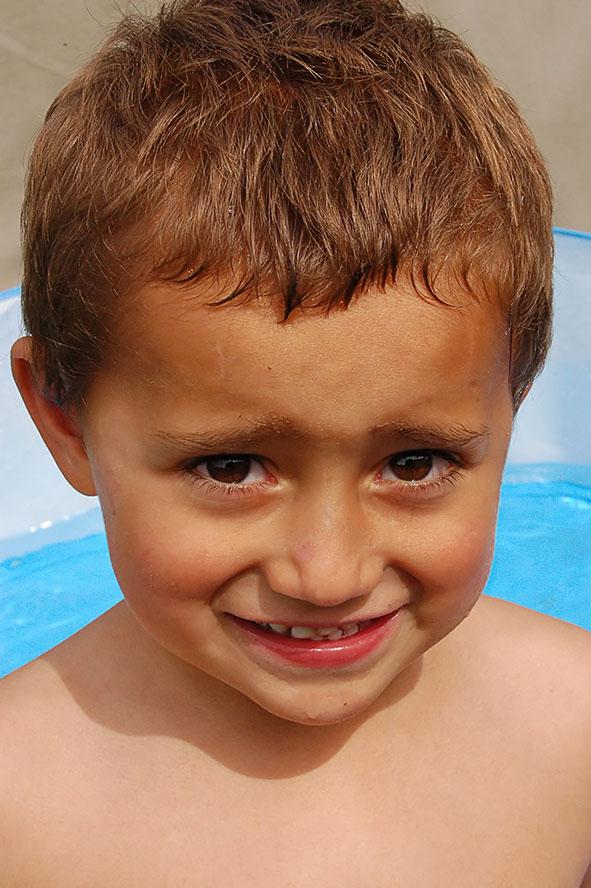 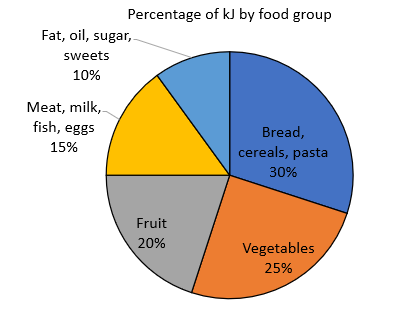 Using a percentage bar for Tama’s intake.
Percentage
5%
10%
20%
100%
0%
7 300 kJ
0 kJ
730 kJ
1460 kJ
Amount
365 kJ
Vegetables make up 25% of Tama’s intake.
What is 25% of 7 300 kJ?
Meat, milk, fish, and eggs make up 15% of Tama’s intake.
What is 15% of 7 300 kJ?
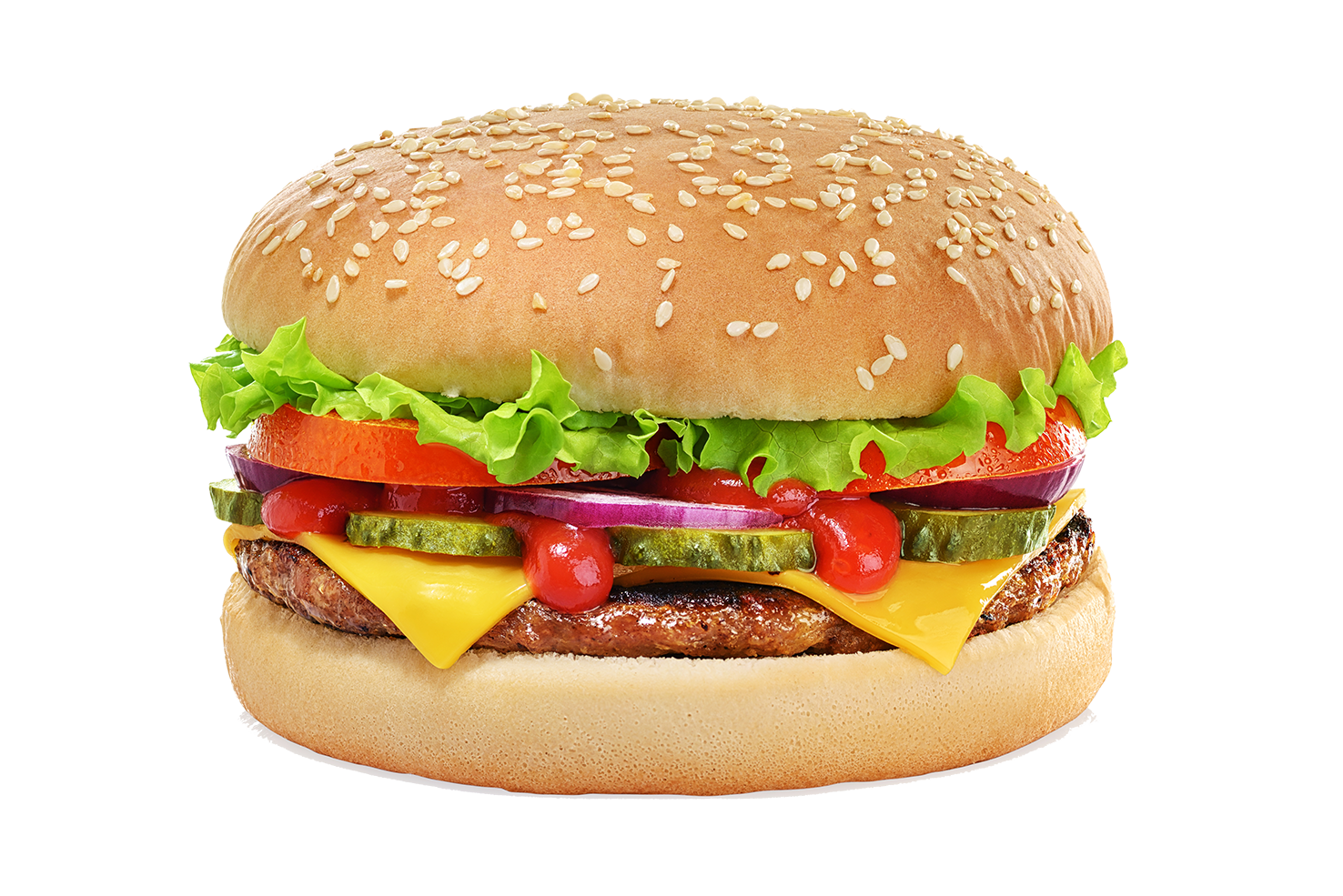 A standard cheeseburger contains 1 255 kJ of energy.
What percentage of your daily intake is that?